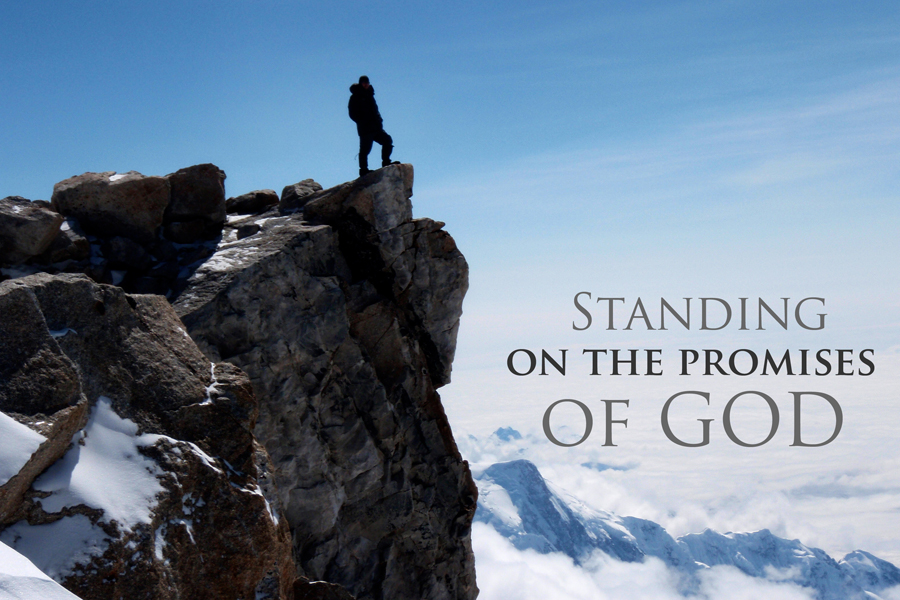 Early promises
Gen. 2:16-17 - Death as the penalty for eating the fruit of the tree of the knowledge of good and evil.
Gen. 6:17 - A flood would destroy everything on the earth.
Gen. 9:11-16 - God would never again destroy the earth with a flood.
Promises to Abraham
Genesis 12:1-3

A great nation would come from him.
This nation would be given a special land.
A blessing for all families of the earth would come from this nation.
His descendants became a great nation in Egypt.
They inherited the land of Canaan as their own possession. 
Christ came through this nation (Matt. 1:1).
God’s promises To Us
God wants everyone to be saved:                 1 Tim. 2:3-4
God will give us eternal life: 1 John 2:25;  Titus 1:1-2; James 1:12
God will never forsake us: Heb. 13:5-6
A day of judgment is coming:                        Acts 17:30-31; 2 Pet. 3:3-9
God’s word will never pass away:      Matthew 24:35